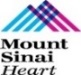 Learn From The Masters
Managing Calcified Coronary Lesions
Complex made Simple with IVUS Guidance
Supported by:

 Boston Scientific Corporation (BSC) India
 EHCC Jaipur
  MSH New York
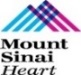 Disclosures
Samin K. Sharma, MD, MSCAI, FACC
      Nothing to disclose

Annapoorna S. Kini, MD, MRCP, FACC
	Nothing to disclose
Live Case #12
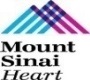 Present Clinical Presentation
Presented with new onset CCS class I angina & SPECT MPI revealing multi-vessel ischemia
Patient Demographics
 85 yrs, M with PAD but no CAD
CAD Risk Factors
 Hypertension- controlled
 Hyperlipidemia- controlled
 IRDM- Controlled
 Afib on NOAC, Asthma (on 3 inhalers)
 SAQ-7: 72. PAD s/p PTAs
Clinical Variables
No prior CAD history, active, exerciser, normal EF on echo
Medications
Aspirin, Lisinopril, Amlodipine, Atorvastatin, ISMN (added), Metoprolol XL (added), Insulin, Glucophage, Symbicort, Inhalers
Cath: Cath on October 30th  2023 revealed calcific 3 V CAD; 95% pLAD with 70% dLAD, 90% calcified LCx, multiple 80-90% calcified RCA lesions, LVEF 60% & Syntax score 38. After heart team discussion, CABG declined and pt underwent RotaDES to LAD lesions.
Plan: Now planned for high-risk IVUS guided complex PCI of multiple calcified lesions in a tortuous RCA using Rotational atherectomy.
AUC 2017: One-Vessel Disease
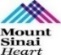 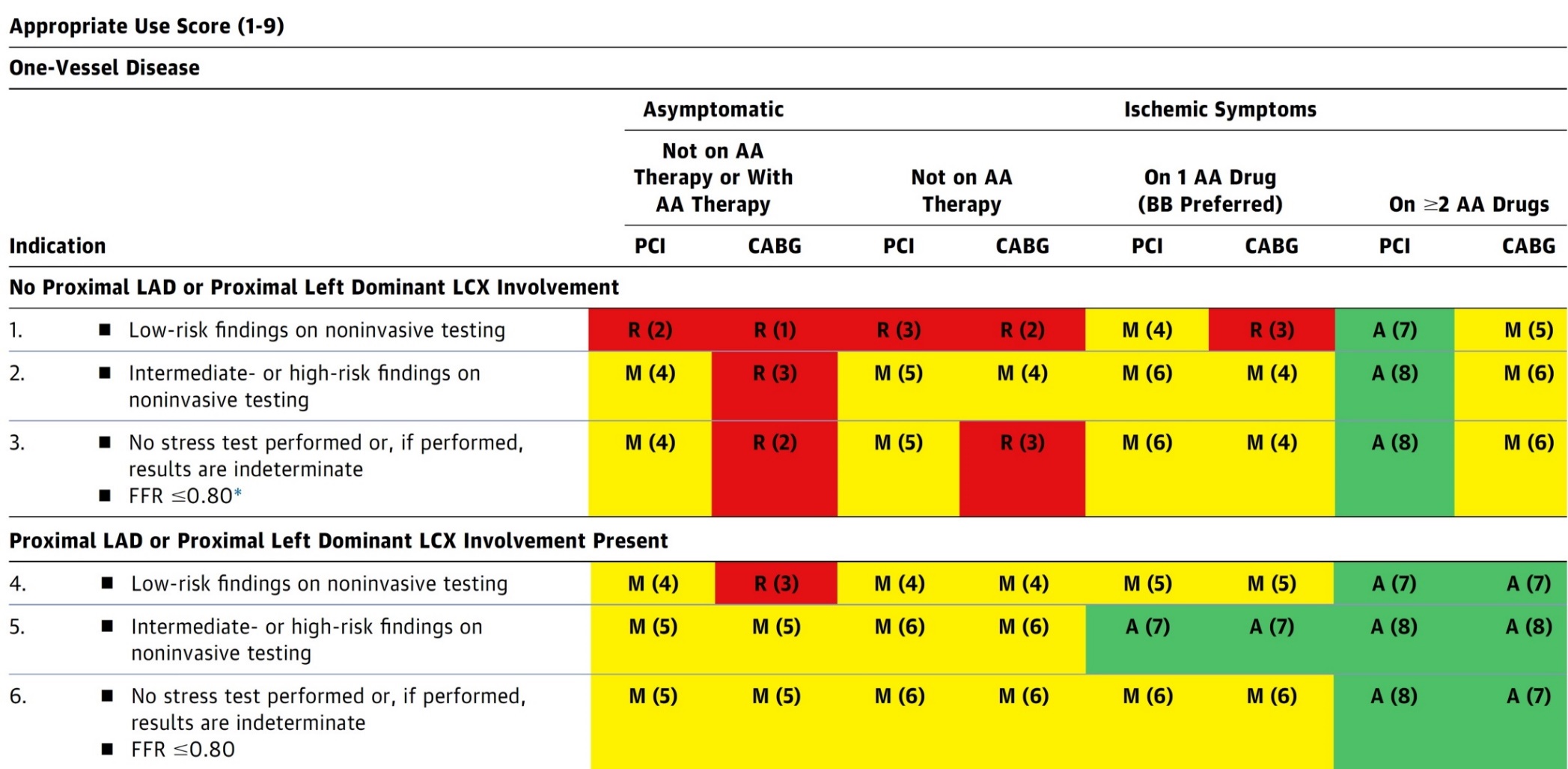 Patel et al., J Am Coll Cardiol 2017;69:2212
Treatment of Individual Patients Subgroups
Recommendations for the Treatment of Calcified Lesions
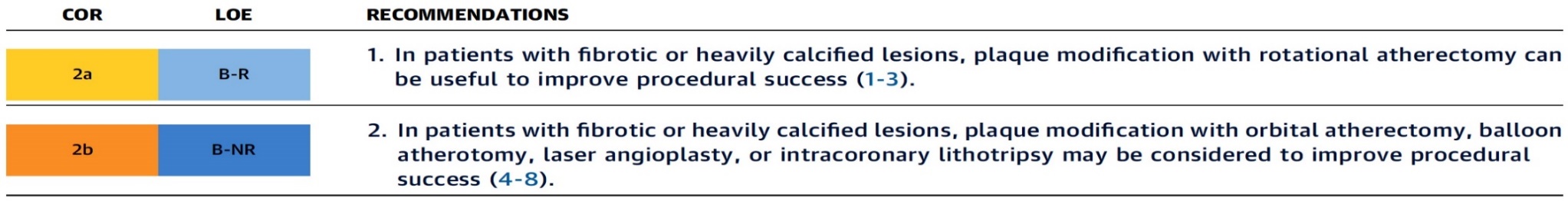 Recommendations for Use of Intravascular Imaging
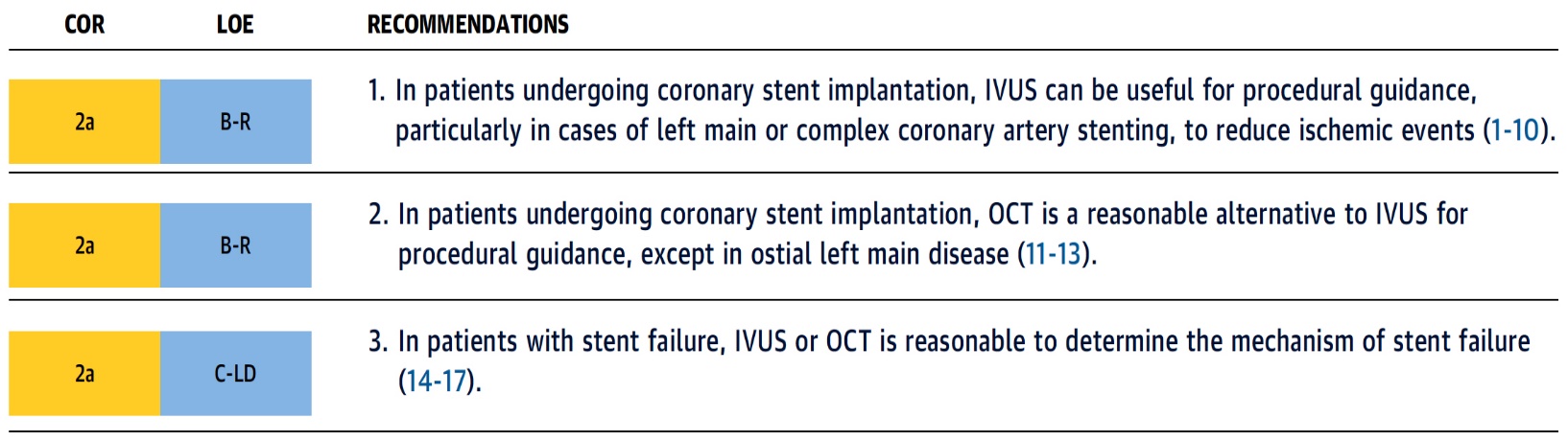 Recommendations for Hemodynamic Support in Complex PCI
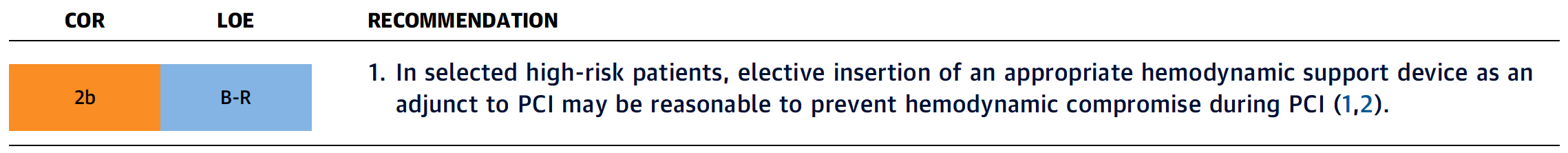 Lawton et al., J Am Coll Cardiol 2022; 79:e21
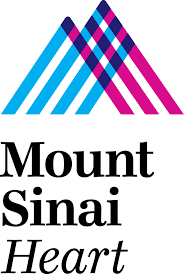 Cath Lab Apps CardiologyApps.com
More than 45,800 unique downloads
iOS 5/5 stars
6068 downloads
Android 4.8/5 stars
3850 downloads
Released June 2018
iOS 5/5 stars
9896 downloads
Android 4.4/5 stars
8245 downloads
Released sept 2017
iOS 5/5 stars
1074 downloads
Android N/A stars
547 downloads
Released Sept 2018
iOS 5/5 stars
931 downloads
Android 5/5 stars
538 downloads
Released June 2019
WebApp Only*
2600 unique users
4800 sessions
iOS 5/5 stars
2073 downloads
Android N/A stars
549 downloads
Released March 2018
Released August 2020
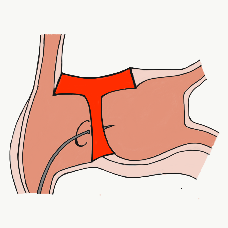 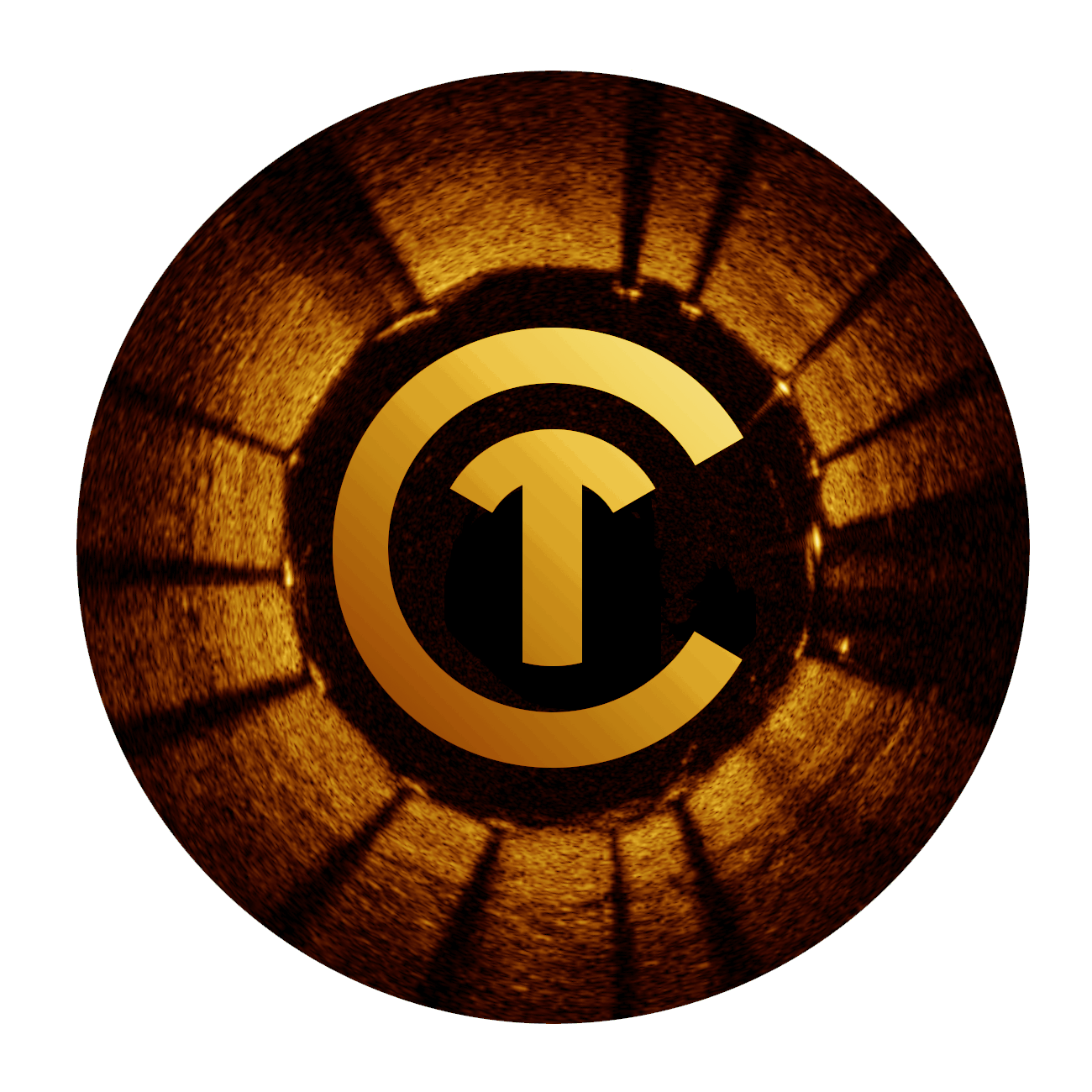 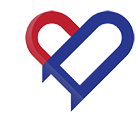 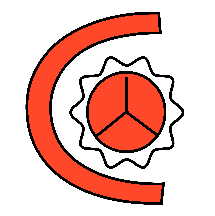 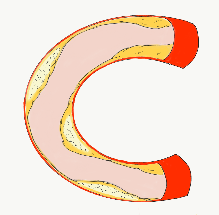 BifurcAID
OCTAID
TAVRcathAID
TranseptAID
CalcificAID
ComplicAID
*Also available
 as WebApp
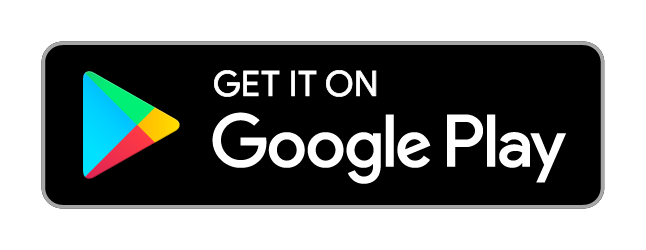 Download Apps
For Free on Both:
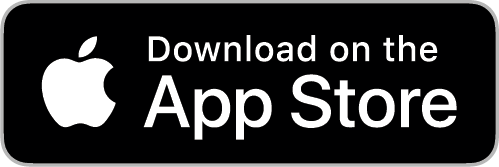 WebApps available free on
www.CardiologyApps.com
Apple ® and App Store® are registered trademarks of Apple Inc.
[Speaker Notes: These are the apps we have created which will provide digital algorithms for our future ambitious projects to make our cath labs smarter.]
Apps Coming Soon…
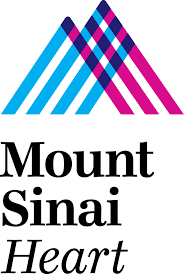 STEMIcathAID – STEMI patient transfer platform designed to optimize communication between key members, record key performance metrics for AHA’s Mission: Lifeline program, and avoid costly false activations through direct CCL contact.

GuidewireAID – This application covers the design of coronary guidewires and the resulting properties they exhibit during use in the lab. Over two dozen teaching cases, a dense wire library with more than a hundred wires, and a robust search function provide a lot of tailored learning opportunities.

BifurcAID 3D – An animated bifurcation lesion treatment educational application and website. With two views, detailed descriptions, and more, BifurcAID 3D helps make clear the complex steps in techniques such as Minicrush, DK Crush and Culotte, as well as provisional approached and bailout techniques.
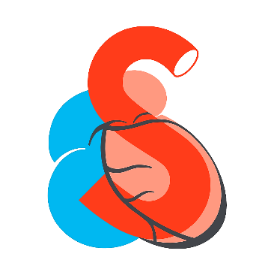 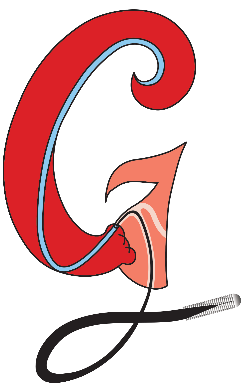 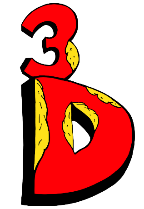 Revascularization to Improve Survival in SIHD Compared to Medical Therapy
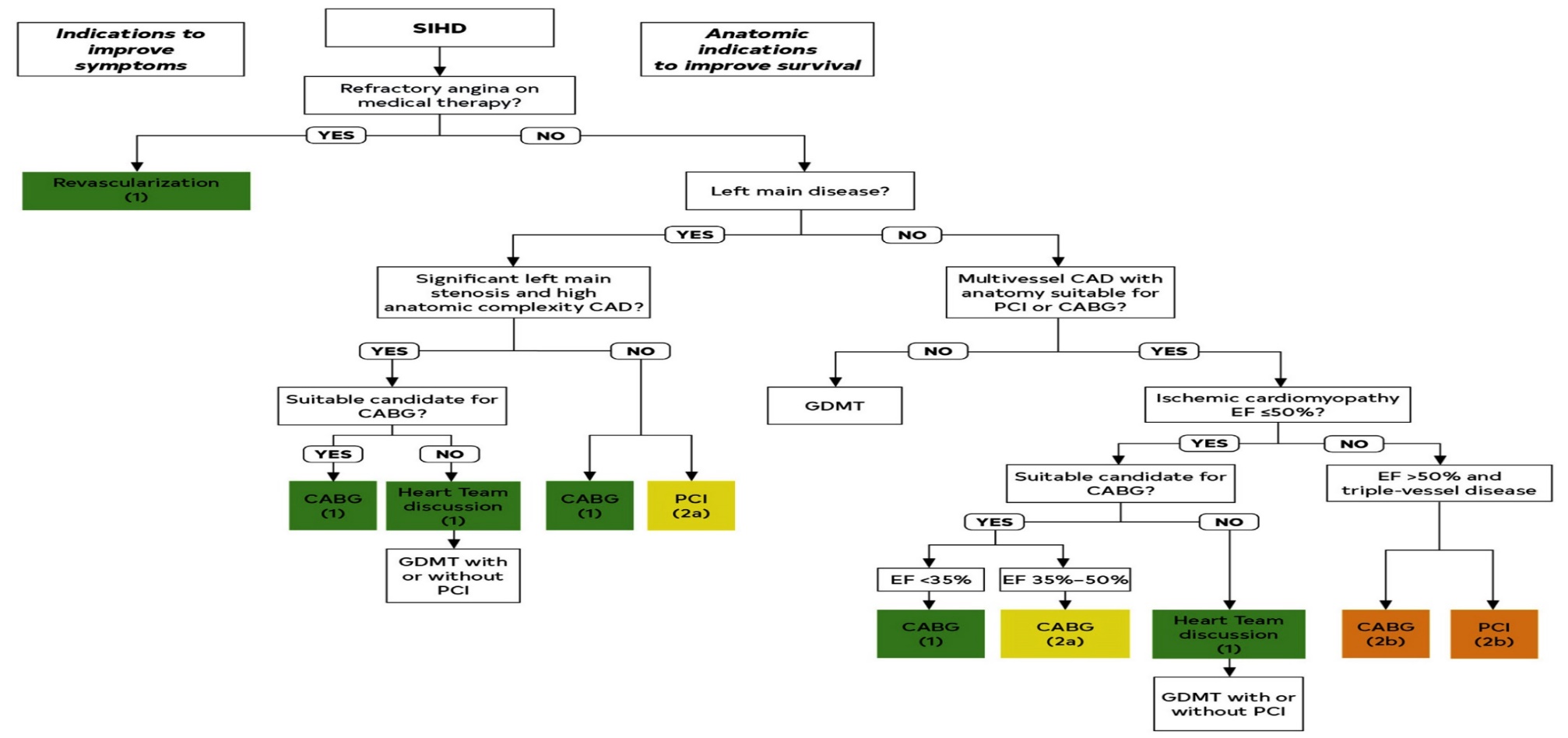 Lawton et al., J Am Coll Cardiol  2022:79;e21-129
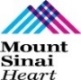 Percutaneous LV Assist Devices
PTVA:
TandemHeart
IMPELLA:
Recovers 2.5/CP
IABP
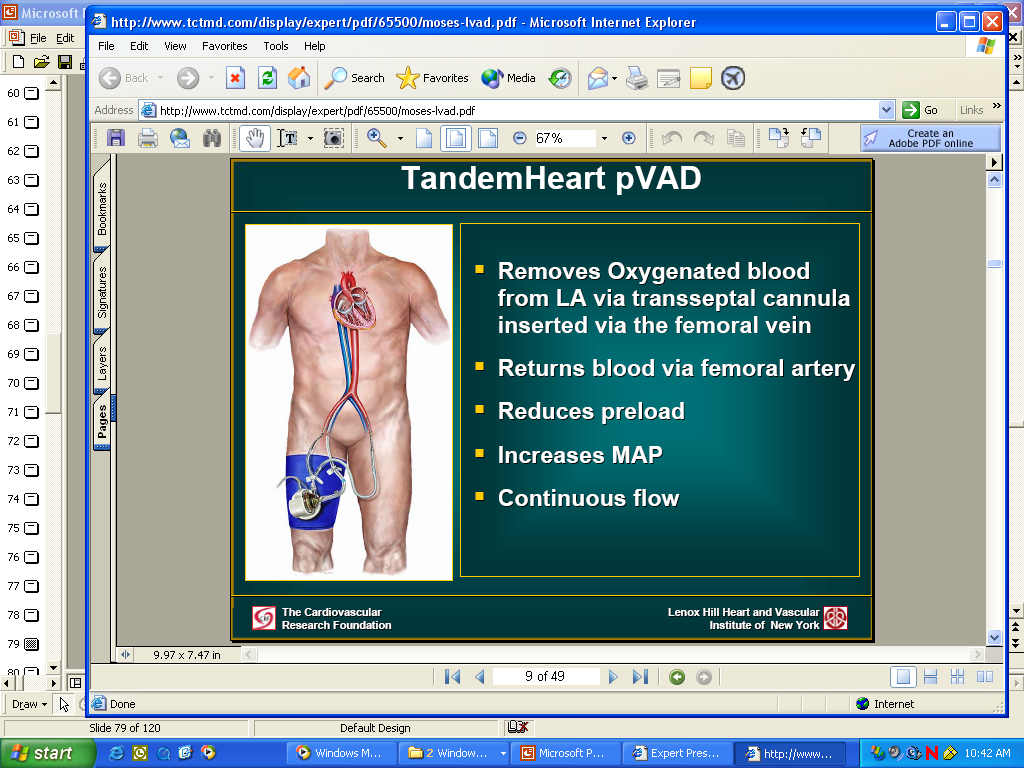 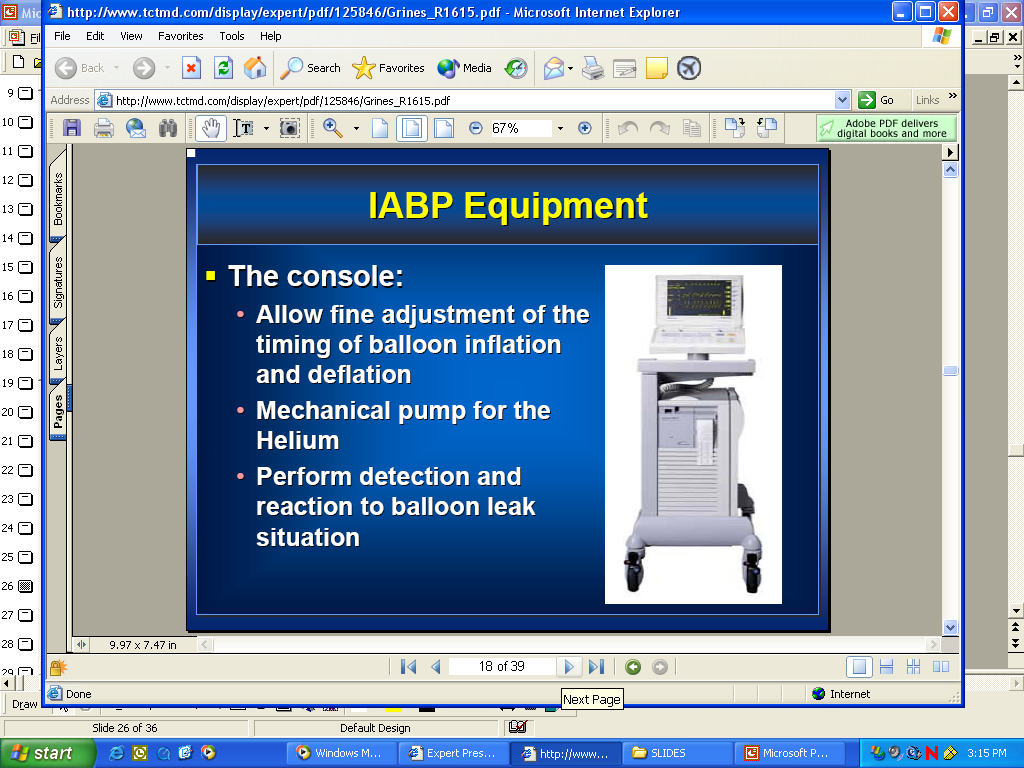 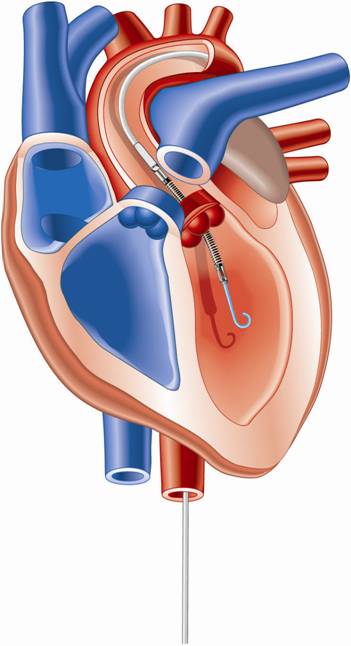 Simple PCI
Complex PCI
None 
?IABP/?Impella
No support
LV Support during High-risk PCI:
LVEF + Lesion Complexity
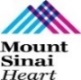 LVEF 20-40%
LVEF >40%
LVEF <20%
Simple PCI
Simple or Complex:Inoperable cases
Complex PCI: High Syntax score >32/ STS>5Extensive revascularization
None or IABP
Impella
/IABP (if Impella is CI)
Impella/PTVA
Being evaluated in the randomized Protect IV trial
Simple PCI
Complex PCI
None 
Impella is ok
No support
LV Support during High-risk PCI:
LVEF + Lesion Complexity
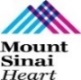 LVEF 20-40%
LVEF >40%
LVEF <20%
Simple PCI
Simple or Complex:Inoperable cases
Complex PCI: High Syntax score >32/ STS>5Extensive revascularization
None or IABP
Impella
/IABP (if Impella is CI)
Impella/PTVA
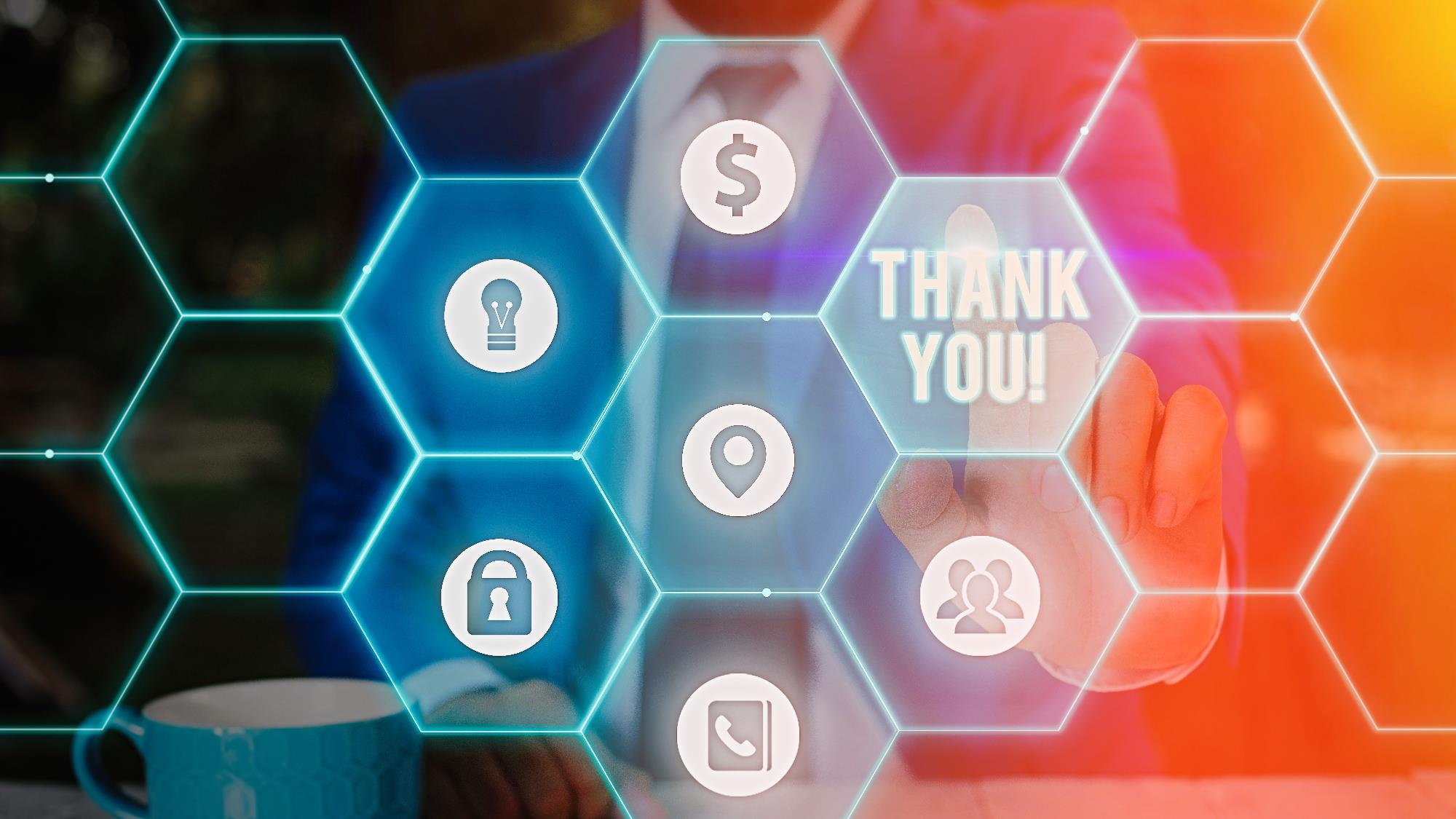 BifurcAID
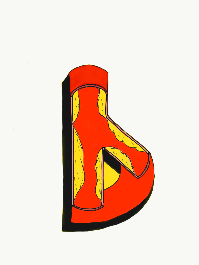 ComplicAID
TAVRcathAID
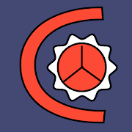 Mobile App
Coming soon…
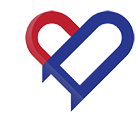 Cath Lab
Apps
GuidewireAID
BifurcAID 3D
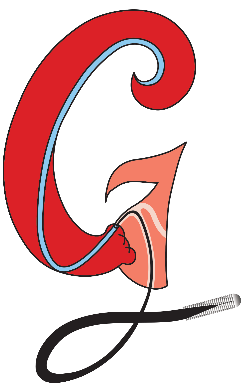 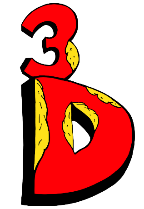 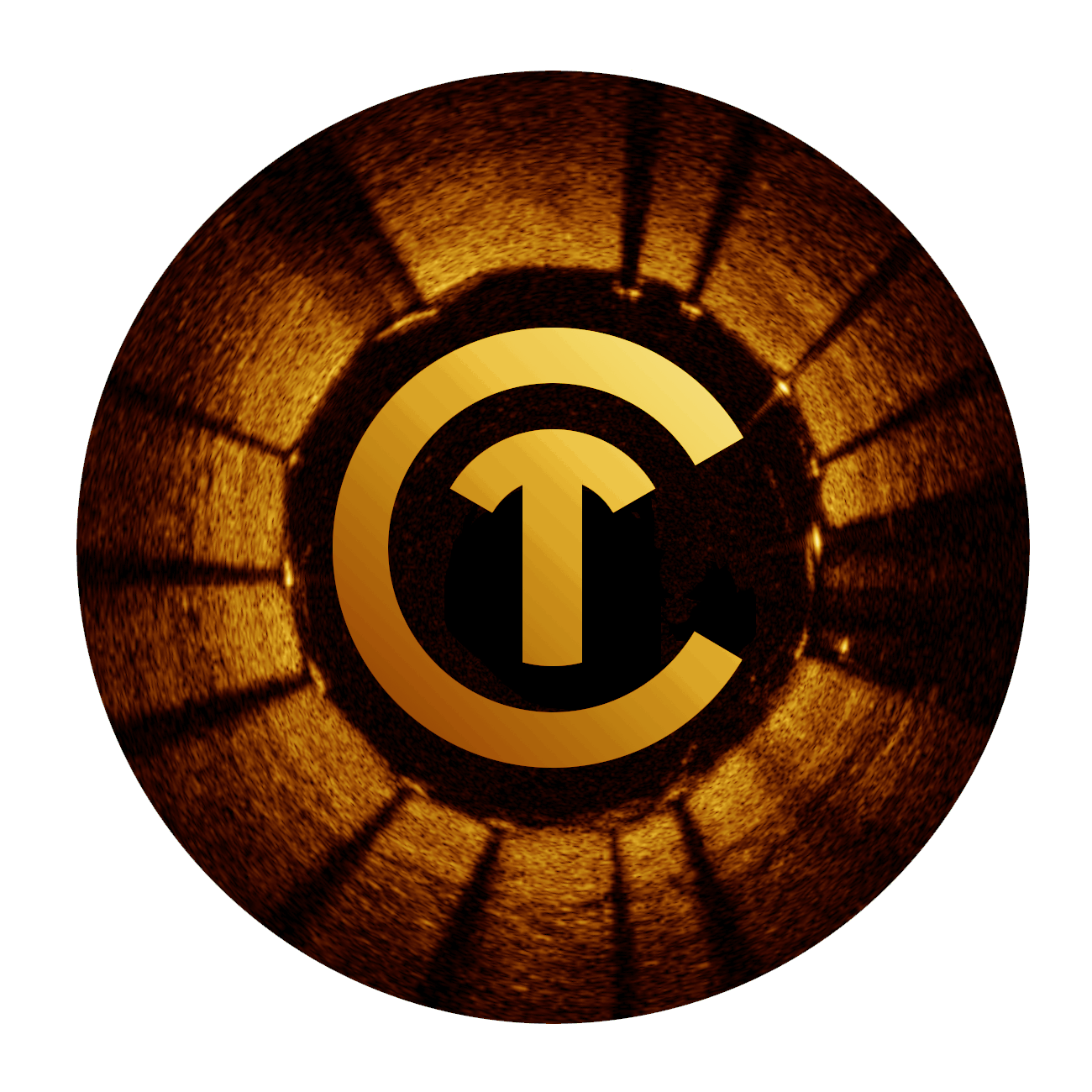 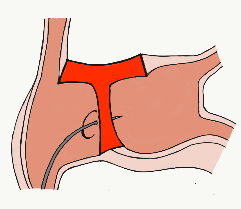 CalcificAID
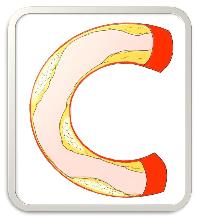 TranseptAID
OCTAID
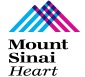 Outcomes of PCI vs CABG up to 5 yrs
What we know so far?
PCI++
Rapid recovery and lower LOS
Better short term results
Lower  CVA
Improvement in LVEF
Similar outcomes in LM & low syntax score (<32) pts
CABG++
Lower repeat revascularization
Durable angina relief
Lower mortality in subgroups of high syntax score & MV DM 
Better QOL parameters
What happens in 5-10+ yrs?
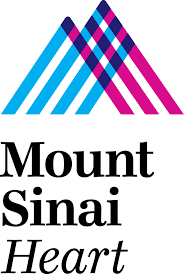 Cath Lab Apps CardiologyApps.com
More than 35,800 unique downloads
iOS 5/5 stars
6068 downloads
Android 4.8/5 stars
3850 downloads
Released June 2018
iOS 5/5 stars
9896 downloads
Android 4.4/5 stars
8245 downloads
Released sept 2017
iOS 5/5 stars
1074 downloads
Android N/A stars
547 downloads
Released Sept 2018
iOS 5/5 stars
931 downloads
Android 5/5 stars
538 downloads
Released June 2019
WebApp Only*
2600 unique users
4800 sessions
iOS 5/5 stars
2073 downloads
Android N/A stars
549 downloads
Released March 2018
Released August 2020
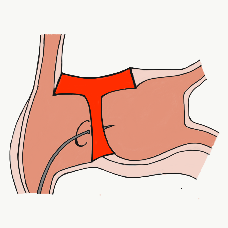 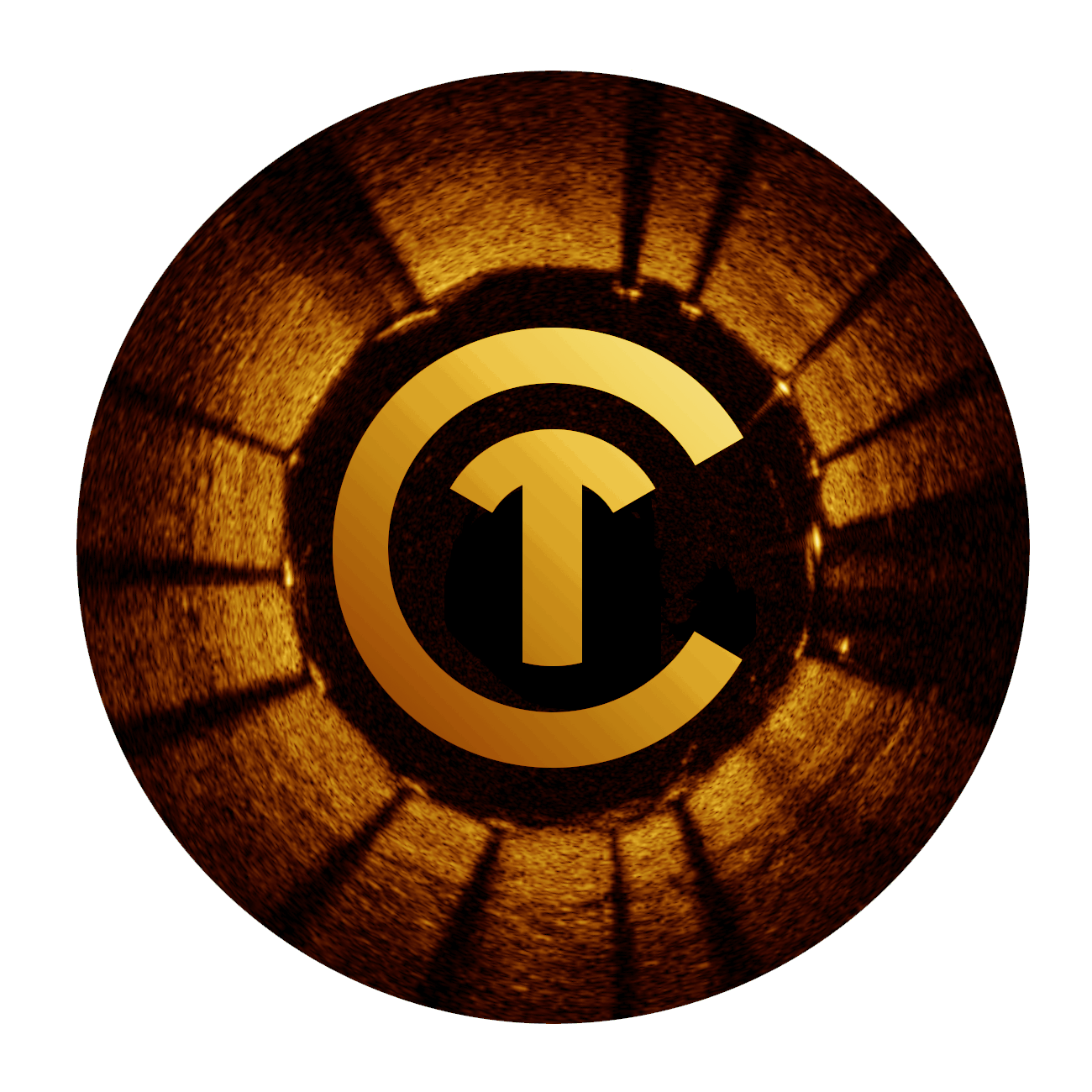 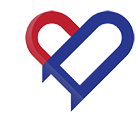 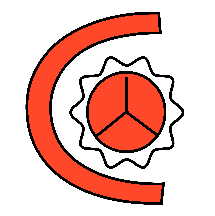 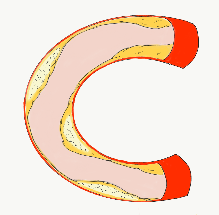 BifurcAID
OCTAID
TAVRcathAID
TranseptAID
CalcificAID
ComplicAID
*Also available
 as WebApp
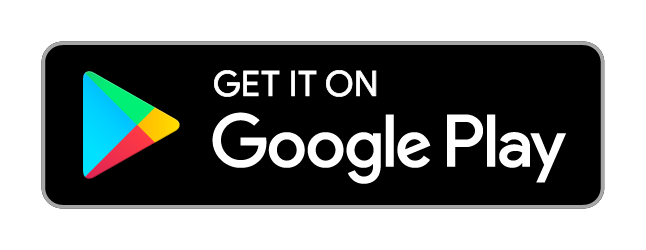 Download Apps
For Free on Both:
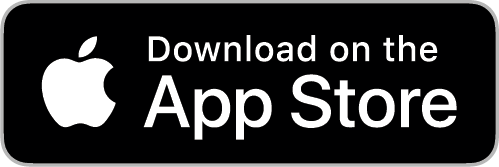 WebApps available free on
www.CardiologyApps.com
Apple ® and App Store® are registered trademarks of Apple Inc.
[Speaker Notes: These are the apps we have created which will provide digital algorithms for our future ambitious projects to make our cath labs smarter.]